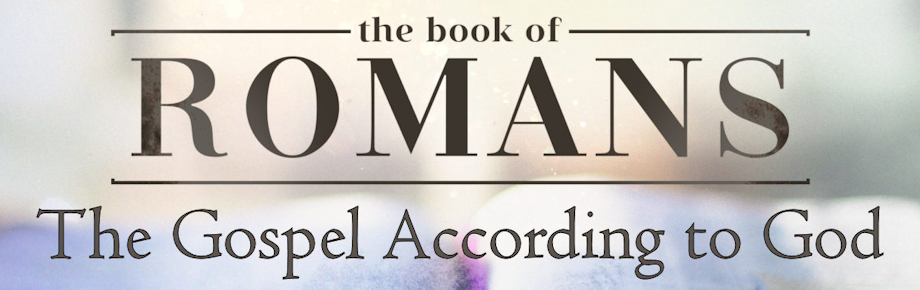 Righteousness Acquired Not By Religious Rules
Romans 4:13-17
Sunday, July 7, 2024
Romans 4:13-15
13 For the promise to Abraham or to his descendants that he would be heir of the world was not through the Law, but through the righteousness of faith. 14 For if those who are of the Law are heirs, faith is made void and the promise is nullified; 15 for the Law brings about wrath, but where there is no law, there also is no violation.
Romans 4:16-17
16 For this reason it is by faith, in order that it may be in accordance with grace, so that the promise will be guaranteed to all the descendants, not only to those who are of the Law, but also to those who are of the faith of Abraham, who is the father of us all, 17 (as it is written, "A FATHER OF MANY NATIONS HAVE I MADE YOU") in the presence of Him whom he believed, even God, who gives life to the dead and calls into being that which does not exist.
Righteousness Acquired Not By Religious Rules
The proposition (4:13)
For the promise to Abraham or to his descendants that he would be heir of the world was not through the Law, but through the righteousness of faith.
Through self-performance [law] we inherit God’s wrath; through faith we inherit the world [everything; including eternal life].
Galatians 3:17
What I am saying is this: the Law, which came four hundred and thirty years later, does not invalidate a covenant previously ratified by God [made with Abraham], so as to nullify the promise.
Hebrews 11:9-10
9 By faith he [Abraham] lived as an alien in the land of promise, as in a foreign land, dwelling in tents with Isaac and Jacob, fellow heirs of the same promise; 10 for he was looking for the city which has foundations, whose architect and builder is God.
The promise of descendants
Genesis 13:16
I will make your descendants as the dust of the earth, so that if anyone can number the dust of the earth, then your descendants can also be numbered. 
 
Genesis 15:5
And He [the LORD] took him [Abram] outside and said, “Now look toward the heavens, and count the stars, if you are able to count them.” And He said to him, “So shall your descendants be.”
The promise of a specific land
Genesis 15:18
On that day the Lord made a covenant with Abram, saying, “To your descendants I have given this land, From the river of Egypt as far as the great river, the river Euphrates…”
The promise of blessing
Genesis 12:3
And I will bless those who bless you, And the one who curses you I will curse. And in you all the families of the earth will be blessed.
The promise of the Redeemer
Galatians 3:8-9
8 The Scripture, foreseeing that God would justify the Gentiles by faith, preached the gospel beforehand to Abraham, saying, "ALL THE NATIONS WILL BE BLESSED IN YOU." 9 So then those who are of faith are blessed with Abraham, the believer.
John 8:56
Your father Abraham rejoiced to see My day, and he saw it and was glad."
Romans 4:13-15
13 For the promise to Abraham or to his descendants that he would be heir of the world was not through the Law, but through the righteousness of faith. 14 For if those who are of the Law are heirs, faith is made void and the promise is nullified; 15 for the Law brings about wrath, but where there is no law, there also is no violation.
Romans 10:3
For not knowing about God's righteousness and seeking to establish their own, they [Israel] did not subject themselves to the righteousness of God.
Righteousness Acquired Not By Religious Rules
The proposition (4:13)
For the promise to Abraham or to his descendants that he would be heir of the world was not through the Law, but through the righteousness of faith.
Through self-performance [law] we inherit God’s wrath; through faith we inherit the world [everything; including eternal life].
Righteousness Acquired Not By Religious Rules
The proposition (4:13)
The problem (4:14-15)
14 For if those who are of the Law are heirs, faith is made void and the promise is nullified; 15 for the Law brings about wrath, but where there is no law, there also is no violation.
Living by religious rules voids out faith (4:14a)
Living by religious rules nullifies God’s promise (4:14b)
Living by religious rules invites God’s wrath (4:15)
The Wrath of God
Romans 1:18 - For the wrath of God is revealed from heaven against all ungodliness and unrighteousness of men who suppress the truth in unrighteousness…
Romans 2:5 - But because of your stubbornness and unrepentant heart you are storing up wrath for yourself in the day of wrath and revelation of the righteous judgment of God, (Romans 2:5)
Romans 3:5 - But if our unrighteousness demonstrates the righteousness of God, what shall we say? The God who inflicts wrath is not unrighteous, is He? (I am speaking in human terms.)
Romans 4:15
for the Law brings about wrath, but where there is no law, there also is no violation.
John 3:36
He who believes [has faith] in the Son has eternal life; but he who does not obey the Son [but lives by his own standard] will not see life, but the wrath of God abides on him.
Romans 4:15
for the Law brings about wrath, but where there is no law, there also is no violation.
John Calvin
“He who is not instructed by the written law, when he sins, is not guilty of so great a transgression as he is who knowingly breaks and transgresses the law of God.”
Righteousness Acquired Not By Religious Rules
The proposition (4:13)
The problem (4:14-15)
The prize (4:16-17)
16 For this reason it is by faith, in order that it may be in accordance with grace, so that the promise will be guaranteed to all the descendants, not only to those who are of the Law, but also to those who are of the faith of Abraham, who is the father of us all, 17 (as it is written, "A FATHER OF MANY NATIONS HAVE I MADE YOU") in the presence of Him whom he believed, even God, who gives life to the dead and calls into being that which does not exist
Justification by faith is by God’s grace
Justification is impossible for people but possible with God
Hebrews 11:1
Now faith is the assurance of things hoped for, the conviction of things not seen.
Romans 4:17
17 (as it is written, "A FATHER OF MANY NATIONS HAVE I MADE YOU") in the presence of Him whom he believed, even God, who gives life to the dead and calls into being that which does not exist.
Hebrews 11:3
By faith we understand that the worlds were prepared by the word of God, so that what is seen was not made out of things which are visible.
Luke 18:26-27
26 They who heard it said, "Then who can be saved?" 27 But [Jesus] said, "The things that are impossible with people are possible with God."
The Proposition
Through self-performance [law] we inherit God’s wrath; through faith we inherit the world [everything; including eternal life].
Hebrews 11:8
By faith Abraham, when he was called, obeyed by going out to a place which he was to receive for an inheritance; and he went out, not knowing where he was going.
Romans 4:16-17
16 For this reason it is by faith, in order that it may be in accordance with grace, so that the promise will be guaranteed to all the descendants, not only to those who are of the Law, but also to those who are of the faith of Abraham, who is the father of us all, 17 (as it is written, "A FATHER OF MANY NATIONS HAVE I MADE YOU") in the presence of Him whom he believed, even God, who gives life to the dead and calls into being that which does not exist.
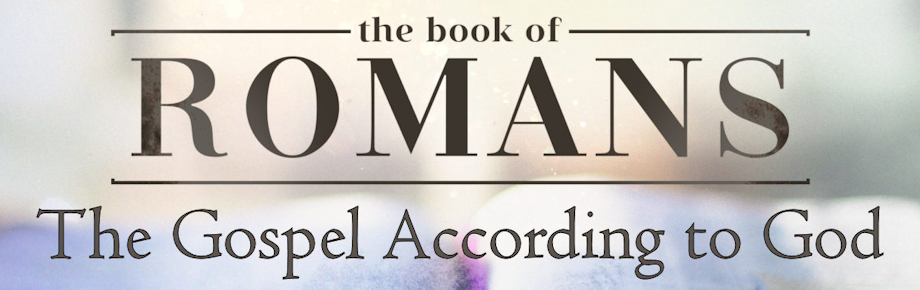 Righteousness Acquired Not By Religious Rules
Romans 4:13-17
Sunday, July 7, 2024